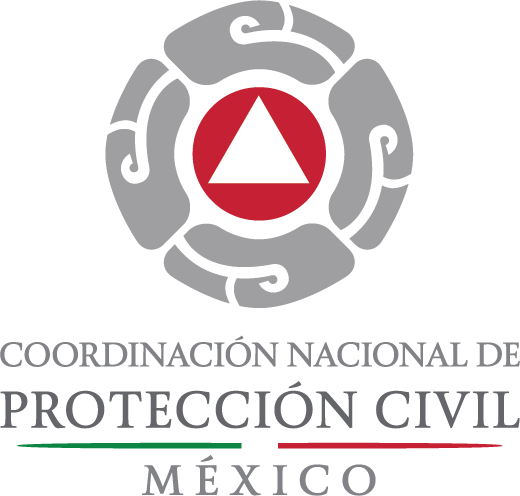 SUBCUENTA DE INVESTIGACIÓN DEL FOPREDEN

INFORMES TÉCNICOS TRIMESTRALES
Enero 2018
Nombre del proyecto:

Pronóstico estacional de condiciones de sequía meteorológica en México utilizando un sistema de modelación climática regional para el desarrollo de un prototipo de sistema de alerta por sequía
[Speaker Notes: Nota: En esta etapa no hay bienes adquiridos]
Nota: Se han recibido seis entregables de un total de seis comprometidos en la Ficha Técnica.